Biochemistry DepartmentFaculty of Dentistry
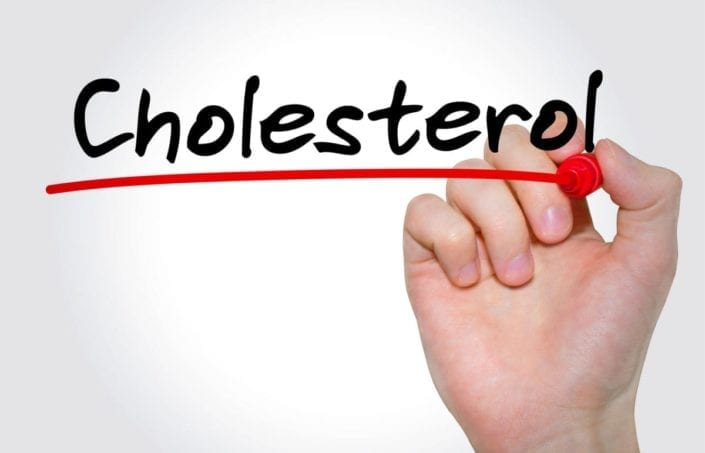 Cholesterol is synthesized in liver then intestine and can be found in diet. 
Normal range: 150-200 mg/dl 
Hypercholesteremia: more than 220 mg/dl 
Hypocholestremia : less than 120 mg/dl
Cholesterol
Main component of cell membrane (phospholipids)


Synthesis of (Derivatives):
1- Steroid hormones
2- Plasma lipoproteins
3- Vitamin D3
4- Bile salts and acids
Synthesis
Acetyl CoA
Cholesterol
HMG Co A reductase
Hypocholesteremia
Hyperthyroidism
Bile salts
Hypothyroidism
Hypercholestremia
Hypercholestremia Causes
Diet rich in carbohydrates 
Diet rich in fats 
Smoking and coffee 
Diabetes 
Hypothyroidism 
Obstructive jaundice 
Nephrotitis
Hypocholesteremia Causes
Liver disease 
Diet poor in fats and carbs 
Hyperthyroidism
Complications:
Atherosclerosis and coronary heart disease.